Labor Standards
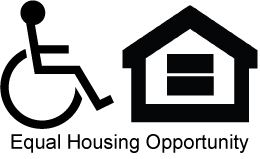 October 6, 2016
Pam Truitt, CDBG Field Services Representative
Key Regulations & Statutes
Davis-Bacon Act
Copeland Act (Anti-kickback Act)
Contract Work Hours and Safety Act
Davis-Bacon Act
Outlines labor standards for federal projects
Applicable to all contracts > $2K involving federal funds
Provides minimum wages by position
Ensures minimum pay & other labor standards are enforced at work site
Applies to all laborers and mechanics
Force account labor and volunteers are exempt
Applies to entire project, not just CDBG funded portion
Copeland Act
Prohibits kickback of pay

Requires certified weekly payrolls

Regulates payroll deductions
Contract Work Hours and Safety Act
Requires overtime for hours worked over 40 hours

Applies to contracts over $100,000

Requires liquidated damages
$10 per day/per violation
Steps to Complying with Davis-Bacon Labor Standards
Request for Wage Rates
Request for Contractor Clearance
Notice of Contract Action
Preconstruction Conference
Payroll Submission and Review
Job Site Interviews
Request for Wage Determination
Submit request to DCA

30 days prior to advertising for contract bids
Check 10 days before bid opening

Wage rates must be a part of the bid package and should be included in contracts
Wage Decisions
Identifies worker classifications, hourly wage, and fringe benefits
Four types
Buildings
Heavy
Residential
Highway
[Speaker Notes: Must be included in bid documents and should be a part of the contract along with the CDBG clauses.]
Additional Classification Request
Contractor indicates hourly rate and fringe benefit

Request must be submitted by local government
Needs to include contractor’s request

DOL has 30 days to respond

Determination is based on wage rate issued
[Speaker Notes: You to have a request an additional classification if the one you need is not listed on the wage decision
You cannot use a classification from a highway decision for a missing classification on the heavy decision]
Wage Decision Lock-in
Competitively Bid
Locked in at bid opening if contract is awarded within 90 days of bid opening
Locked in at award if contract is awarded more than 90 days after bid opening
Negotiated Contracts
Locked in at award or construction start date (whichever occurs first)
[Speaker Notes: Once project has bid and contract is awarded, do not need to check for new wage rates unless bidding another portion of the project.]
Wage Decision & Posters
A copy of both must be posted on the Job Site

Employees must be able to view 

Protect from the weather
Request for Contractor Clearance
Form can be mailed, e-mailed or faxed to DCA

Ensures that contractor is not on Federal Debarred list

Must be cleared before entering into a contract
Notice of Contract Action
Must be submitted to DCA
Contract Award
Start of Construction
Field Reps will schedule formal labor review after form has been submitted

Construction drawdowns will be withheld if not submitted
[Speaker Notes: Please make sure the form includes contractor name and address]
Preconstruction Conference
Mandatory, conducted by your grant administrator with the contractor

Held prior to the start of construction

Outlines contractor & subcontractor responsibilities, project timelines, logistics, etc.

Explains Davis-Bacon, other applicable laws & contract provisions

Notify your CDBG Field Rep of place and time
Recipient Responsibilities
Ensure submission of weekly payrolls
Conduct on-site interviews
Review payrolls/compare to interviews
Ensure correction of underpayments
Maintain records
Prime Contractor Responsibilities
Responsible for compliance of all contractors
Include contract clauses and applicable wage rates in all sub-contracts
Review wage rates for additional classifications
Provide sub-contractors with guidance
Prepare and submit certified payrolls for employees
Sub-contractor responsibilities
Prepare and submit certified weekly payrolls
Review wage rates and request additional classifications, if necessary
Ensure access to employees for on-site interviews
Payrolls
Contractors must submit all payrolls to grant recipient

Must include the name and identifying number of each worker the first time they appear
Contractor must provide address and social security number upon request

Every payroll must 
list the worker’s classification, which must match the Wage Decision document
include the hourly rate of pay and the number of hours worked
be numbered, with the last payroll labeled “Final Payroll”
be certified by the owner, officer or designee of the construction company
[Speaker Notes: Make sure the employee’s social security number is not listed on the payrolls.]
Payrolls (continued)
Payrolls should only contain the hours worked on the CDBG project
Must be submitted weekly
Indicate deductions
Must be permissible (See 29 CFR Part 3.5)
1099 Employees
Must not have any deductions
[Speaker Notes: Deductions: Will be surprised at what DOL considers permissible
1099 Employees: Gross and Net needs to be the same.]
Payrolls (continued)
Sole proprietors, self-employed mechanics
Cannot self-certify to wages without a crew
Must be reported on “responsible employer” payroll
Can certify to hours when working with a crew
Only report hours worked and list owner as classification
[Speaker Notes: Owner-operators of power equipment – submit payroll with a combined “man and machine” hourly rate on the responsible contractor’s certified payroll
Working with a crew, certifying hours and not pay]
Overtime
Paid for all hours over 40 hours
Paid at 1.5 times of the regular rate of pay plus the straight time rate of the fringe benefits
Applies to the hours worked on the covered project
Volunteers
Exempt from Davis-Bacon, provided certain requirements are met
Does not receive compensation for services performed
Cannot be employed at any other time on the jobsite

Prison Labor
Must have a letter from the Department of Corrections
Must be utilized directly by the grantee
[Speaker Notes: Cannot be paid for services then become a volunteer.]
Payroll Review
Review for all trades
Compare payrolls to wage decisions and interviews
Follow up on discrepancies
[Speaker Notes: Question payrolls that contain all laborers or payrolls with a high ratio of laborers to mechanics
Restitution – Do not need to see proof for small amounts, want to see the canceled check for big amounts (i.e. a few hundred dollars or more)
Corrected payrolls need to be submitted when discrepancies are found.]
Job Site Interviews
Have to be conducted on representative # of workers in each classification
Interview responses should be checked against Wage Decision and payrolls
Confidential – should not be overheard by contractors
CONDUCT INTERVIEWS EARLY AND OFTEN
Common Pitfalls
Failure to obtain a wage determination prior to solicitation for bids
Not checking wage rates 10 days before bid opening
Not obtaining Contractor Clearance before entering into a contract
Payrolls not submitted on a weekly basis or reviewed in a timely manner
Not conducting job site interviews
Not comparing interviews to payrolls
Payroll job classifications not matching wage decision classifications
Contact Information
Cindi Bernhardt, CDBG Grants Consultant
Phone: (404) 679-3169
E-Mail: cindi.bernhardt@dca.ga.gov

Michael Casper, Compliance Manager
(404) 679-0594
E-mail: michael.casper@dca.ga.gov